Способ проверки безударных гласных в других частях слова:
В приставке, окончании существительных, прилагательных, глаголов
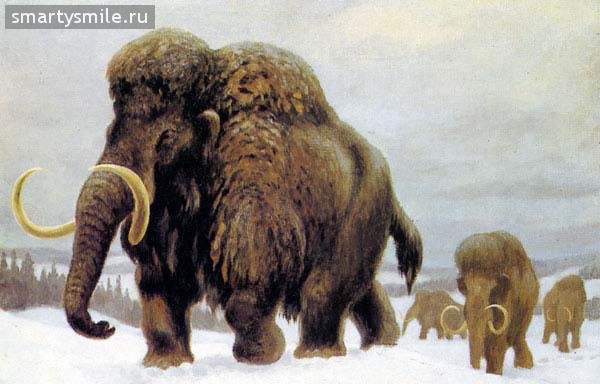 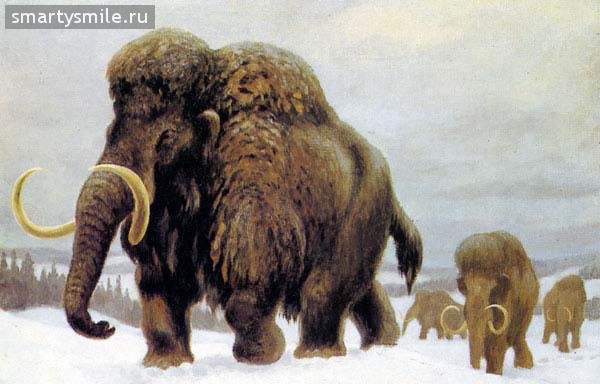 Без ударения
Под ударением
гр…бы               с…сна
И
гриб
а
И
а
сосны
О   А
И  Е   Я
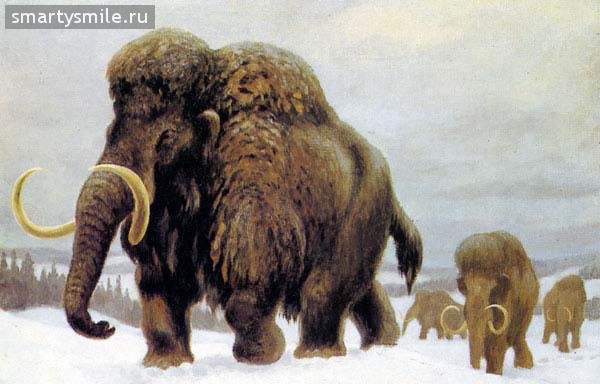 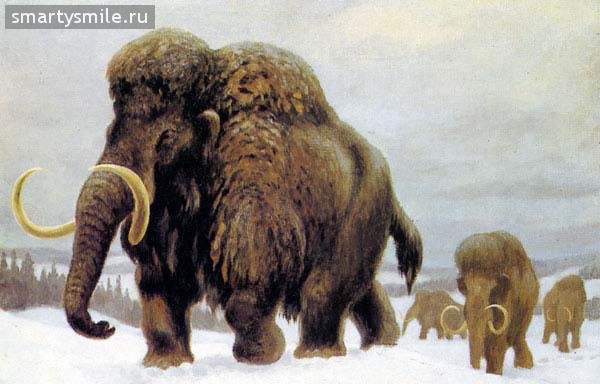 Под ударением
Без ударения
Кр..чать      –             крик
Сн..жок        -        снежный
Гл..дел         -            взгляд
Безударный гласный 
в корне проверяю ударным.
Безударный гласный  проверяю ударным.
Проверь! Назови орфограмму .
З…ма –             
пол…тел – 
л…сник –
сн…говик –
л…стопад -
оз…ро -
Проверь! Назови орфограмму .
п..дъезд –             
пр..езжать – 
н..рисовать –
з..ходил –
п..кричал -
Проверь! Назови орфограмму.
кисл.. (капуста) –
тёпл.. (солнце) –
син.. (васильки) –
далёк.. (край) –
шерстян.. (носки) – 
горяч.. (сердце) –